Protocol Training  Aerosols
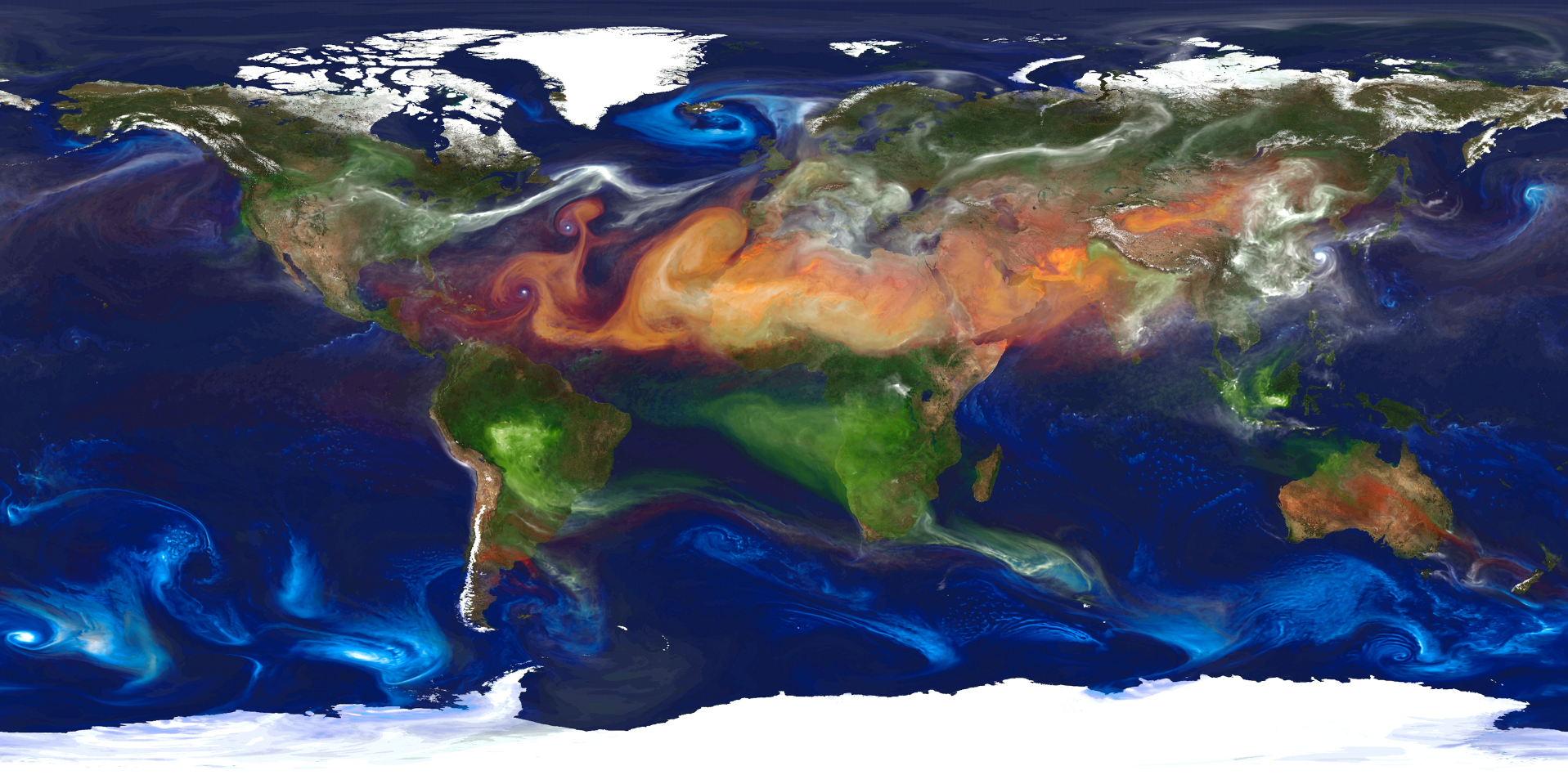 Overview and Learning Objectives
A. What are aerosols?

B. Why collect aerosol data?

C. How your measurements can help!

D. How to collect your data.

E. How to report your data to GLOBE.

F. Understand the data.

G. Quiz yourself!

H. Further resources.
Overview
This module:
Describes how to measure aerosol optical thickness (AOT) using one of two instrument options (GLOBE Sun Photometer or Calitoo)

Learning Objectives
After completing this module, you will be able to:
Describe what aerosols are and what AOT measurements mean
List reasons why it is important to collect measurements of AOT
Identify appropriate conditions and locations to take AOT measurements
With every breath, you inhale millions of solid and liquid particles called aerosols.
A. What are aerosols?

B. Why collect aerosol data?

C. How your measurements can help!

D. How to collect your data.

E. How to report your data to GLOBE.

F. Understand the data.

G. Quiz yourself!

H. Further resources.
Despite their small size, aerosols have a significant impact on climate and health. They may also affect visibility. On days when there are lower amounts of aerosols, distant details are easily visible. During a pollution event, the skies are hazy, and visibility is reduced.
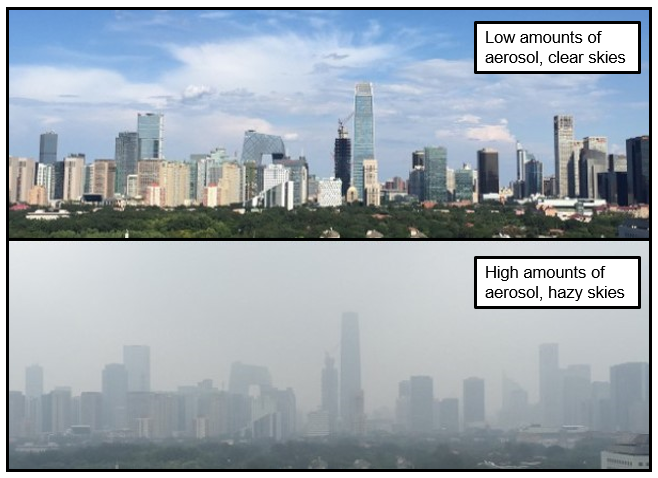 What are Aerosols?
A. What are aerosols?

B. Why collect aerosol data?

C. How your measurements can help!

D. How to collect your data.

E. How to report your data to GLOBE.

F. Understand the data.

G. Quiz yourself!

H. Further resources.
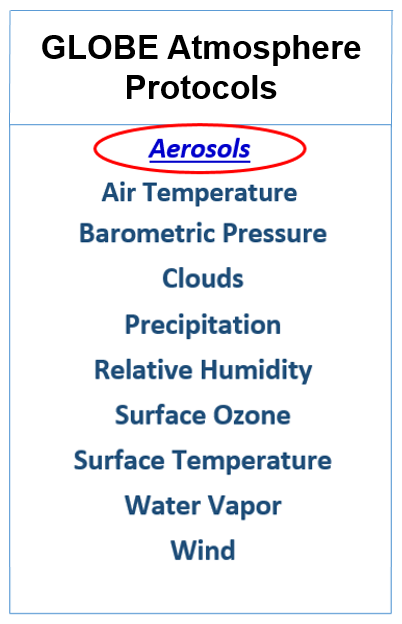 Aerosols are mixtures of liquid or solid particles suspended in a gas, for example, air.
These particles range in size from a fraction of a micrometer (µm, or one millionth of a meter) to a few hundred micrometers.
They are formed by natural processes or as a result of human activity.
Smoke, bacteria, salt, pollen, dust, various pollutants, ice, and tiny droplets of water are all aerosols.
They have mixed effects on the energy balance of the atmosphere.
Meet Aero-SOL
A. What are aerosols?

B. Why collect aerosol data?

C. How your measurements can help!

D. How to collect your data.

E. How to report your data to GLOBE.

F. Understand the data.

G. Quiz yourself!

H. Further resources.
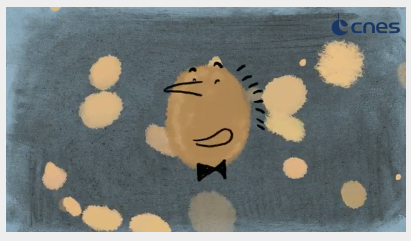 This video, produced by the French Space Agency CNES, explains the role of aerosols in Earth’s climate and how scientists make measurements of aerosols from orbiting satellites. Climate Mission: Secrets of Aerosols and Clouds
Click here for a YouTube version of this video that can be closed-captioned.
Click here for a described version of this video.
[Speaker Notes: Need to pick just one video]
A. What are aerosols?

B. Why collect aerosol data?

C. How your measurements can help!

D. How to collect your data.

E. How to report your data to GLOBE.

F. Understand the data.

G. Quiz yourself!

H. Further resources.
There Are Many Ways to Measure Aerosols And Many Names for Aerosol Data
There are many methods available to determine how much aerosol is present during an observation. Different measurement types use different terminology for aerosols, some of which you may see in other places. Below is a short summary of some common terms.
Aerosols: Particles in the Sky
A. What are aerosols?

B. Why collect aerosol data?

C. How your measurements can help!

D. How to collect your data.

E. How to report your data to GLOBE.

F. Understand the data.

G. Quiz yourself!

H. Further resources.
Aerosols come from many different sources. Some are anthropogenic, or human-caused, and some are natural. Various sources emit different sized particles which can alter the effects those aerosols have on planet Earth.
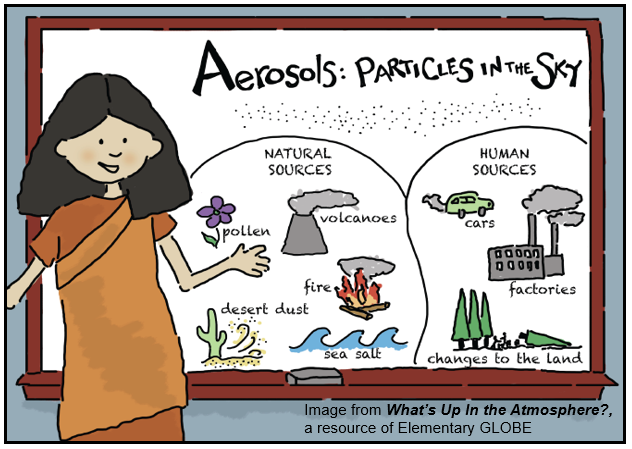 A Closer Look at Particles
A. What are aerosols?

B. Why collect aerosol data?

C. How your measurements can help!

D. How to collect your data.

E. How to report your data to GLOBE.

F. Understand the data.

G. Quiz yourself!

H. Further resources.
The size of a particle gives scientists clues about its origin and composition. Larger particles tend to form when salt, sand, or ash is blown into the air by strong winds. Dust, pollen, and mold all form medium-sized aerosols, while the smallest particles come from combustion processes or chemical reactions.

Particles are sometimes labeled in terms of diameter. PM10 and PM2.5 are particles that are smaller than 10 and 2.5 µm across, respectively.
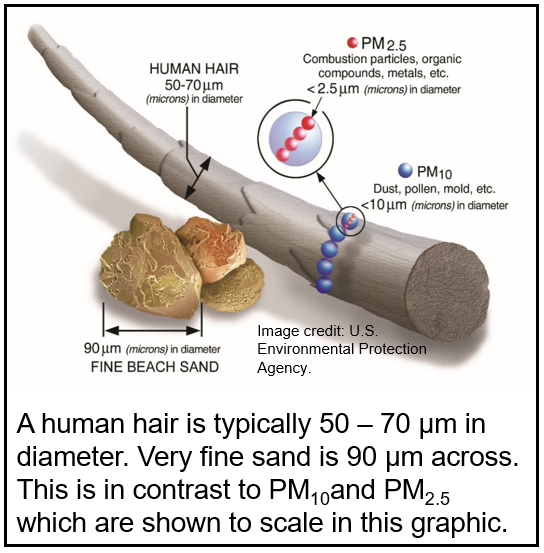 [Speaker Notes: Which of the following are aerosols?

Pollen, mold spores
Water vapor, carbon dioxide
Volcanic ash, dust
A and C

Correct answer: D. Water vapor and carbon dioxide are gaseous combustion products, not solid or liquid phase aerosol components. While water vapor can condense or freeze into an aerosol, in its gaseous phase it is not considered an aerosol.]
Aerosols Come In Different Sizes
A. What are aerosols?

B. Why collect aerosol data?

C. How your measurements can help!

D. How to collect your data.

E. How to report your data to GLOBE.

F. Understand the data.

G. Quiz yourself!

H. Further resources.
The size of a particle defines how it will interact with different colors of light. Every particle type has a characteristic combination of light interactions that scientists use as “fingerprints” to identify aerosols of various sizes and compositions.
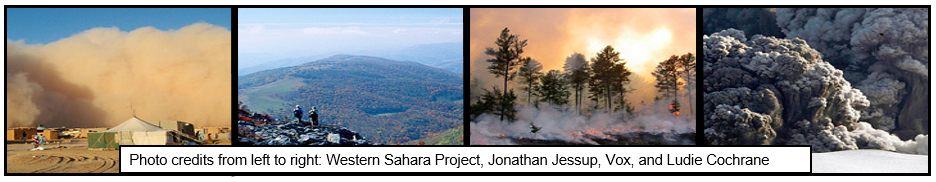 Aerosols come from many sources. Sea salt, dust, and volcanic ash (shown right) tend to form larger particles, while soot and particles formed from chemical reactions are usually much smaller.
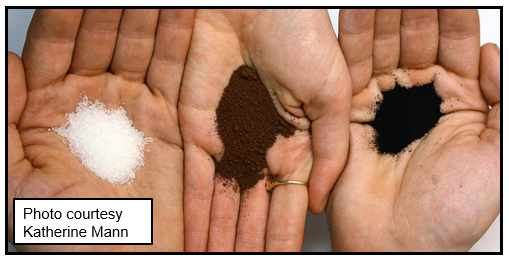 Aerosols From Different Sources Have Different Sizes
A. What are aerosols?

B. Why collect aerosol data?

C. How your measurements can help!

D. How to collect your data.

E. How to report your data to GLOBE.

F. Understand the data.

G. Quiz yourself!

H. Further resources.
This map shows the diversity in particle size as well as the amounts of aerosols across the world as seen from space. Yellow areas have lots of dust or sand, while red areas are indicative of pollution or smoke.
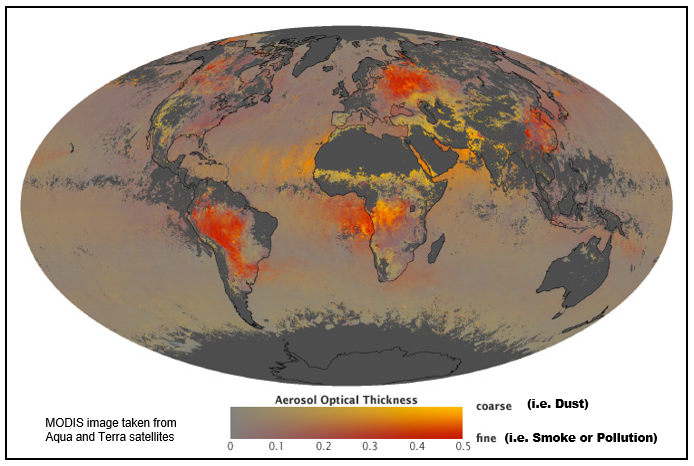 Aerosols Impact Air Quality Across the Globe
A. What are aerosols?

B. Why collect aerosol data?

C. How your measurements can help!

D. How to collect your data.

E. How to report your data to GLOBE.

F. Understand the data.

G. Quiz yourself!

H. Further resources.
Aerosols can form in one part of the world and travel many miles to affect the air quality in distant regions. Regular measurements help scientists make better predictions about the effects these global travelers will have on our health and the health of our environment. This map of Earth shows many types of aerosols emitted across the globe and how what may seem like very local air quality problems can, in fact, travel across the world to have large impacts on far-away places.
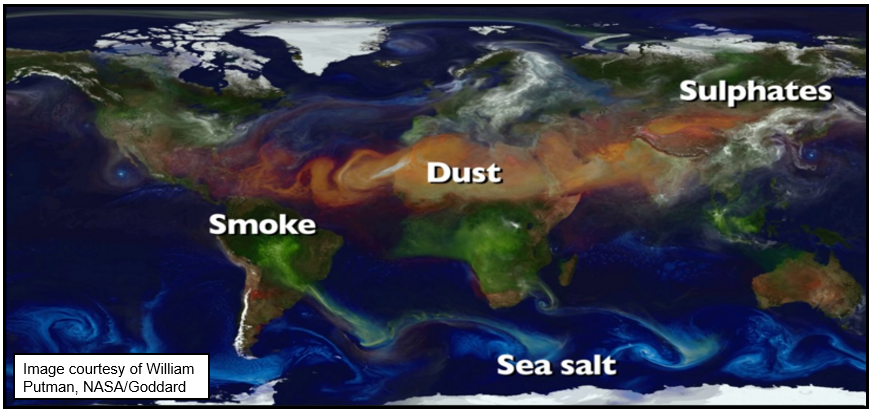 Click here for an animated version of this map showing global aerosols from 2005-2007
Aerosols Can Affect Climate Directly
A. What are aerosols?

B. Why collect aerosol data?

C. How your measurements can help!

D. How to collect your data.

E. How to report your data to GLOBE.

F. Understand the data.

G. Quiz yourself!

H. Further resources.
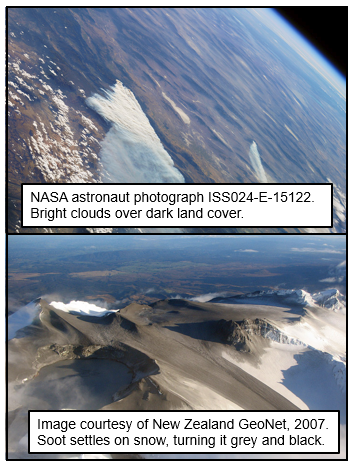 By increasing or decreasing the amount of sunlight that reaches the Earth’s surface, aerosols can have direct heating or cooling effects on climate. Some aerosols (top), like light-colored sulfates from volcanoes or human activities, reflect light away from the surface and have a cooling effect. Others (below) can settle onto previously bright areas and cause warming, like black carbon on snow leading to increasing melting.

See here for more information on how dark-colored aerosols can influence snow melt.
Aerosols Influence Earth’s Climate Through Clouds
A. What are aerosols?

B. Why collect aerosol data?

C. How your measurements can help!

D. How to collect your data.

E. How to report your data to GLOBE.

F. Understand the data.

G. Quiz yourself!

H. Further resources.
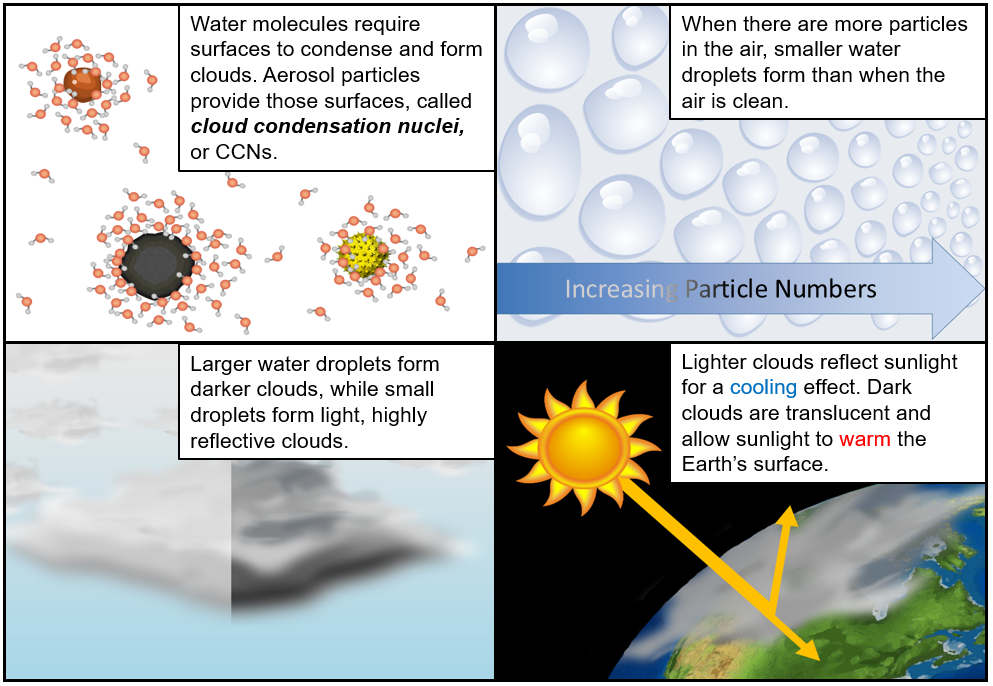 A. What are aerosols?

B. Why collect aerosol data?

C. How your measurements can help!

D. How to collect your data.

E. How to report your data to GLOBE.

F. Understand the data.

G. Quiz yourself!

H. Further resources.
Aerosols Influence Many Things On Earth, But We Still Have Lots of Questions
How do aerosol concentrations vary with seasons?
How are aerosols related to weather and climate?
How does smoke from large fires affect sky color and clarity?
How long do volcanic emissions stay in the atmosphere, and where do they go? 
How do industrial facilities and agricultural activities affect aerosols?

Scientists around the world collect data to answer these and many other questions about aerosols and their effects on our global environment.
GLOBE Measurements Help Scientists:
A. What are aerosols?

B. Why collect aerosol data?

C. How your measurements can help!

D. How to collect your data.

E. How to report your data to GLOBE.

F. Understand the data.

G. Quiz yourself!

H. Further resources.
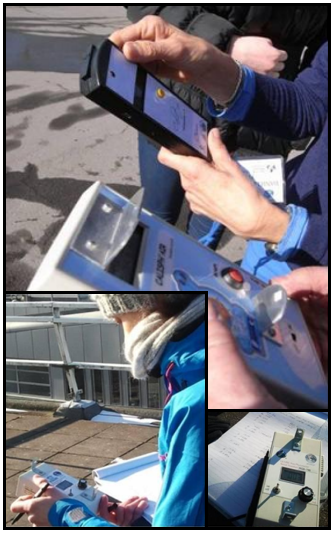 validate satellite observations.
observe local pollution events in places where there are no other instruments.
explore remote locations where data is rare.
A. What are aerosols?

B. Why collect aerosol data?

C. How your measurements can help!

D. How to collect your data.

E. How to report your data to GLOBE.

F. Understand the data.

G. Quiz yourself!

H. Further resources.
Scientists Quantify Aerosols Using Measurements of Aerosol Optical Thickness
Aerosol Optical Thickness (AOT, also called aerosol optical depth) is a measure of how much of the Sun’s light is prevented from reaching the Earth’s surface due to scattering and absorption by aerosols.
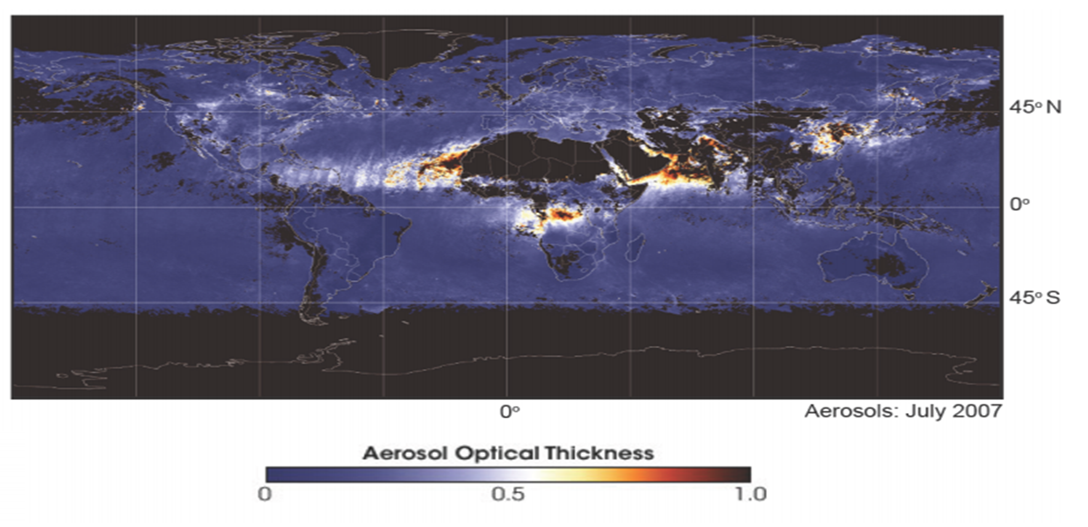 This map (and more like it) shows measurements of aerosol optical thickness as seen from space. Clear skies usually have low AOT values (0.1 or lower) while regions with AOT values greater than 0.3 are often experiencing an aerosol event such as a wildfire, a dust storm, or a pollution event. Note that AOT values greater than 1, while not shown here, are possible.
What is Aerosol Optical Thickness?
A. What are aerosols?

B. Why collect aerosol data?

C. How your measurements can help!

D. How to collect your data.

E. How to report your data to GLOBE.

F. Understand the data.

G. Quiz yourself!

H. Further resources.
Aerosol optical thickness is a comparison of the amount of light from the Sun that could reach the Earth’s surface if no aerosols were in the way and the amount of sunlight actually measured from your atmospheric study site.
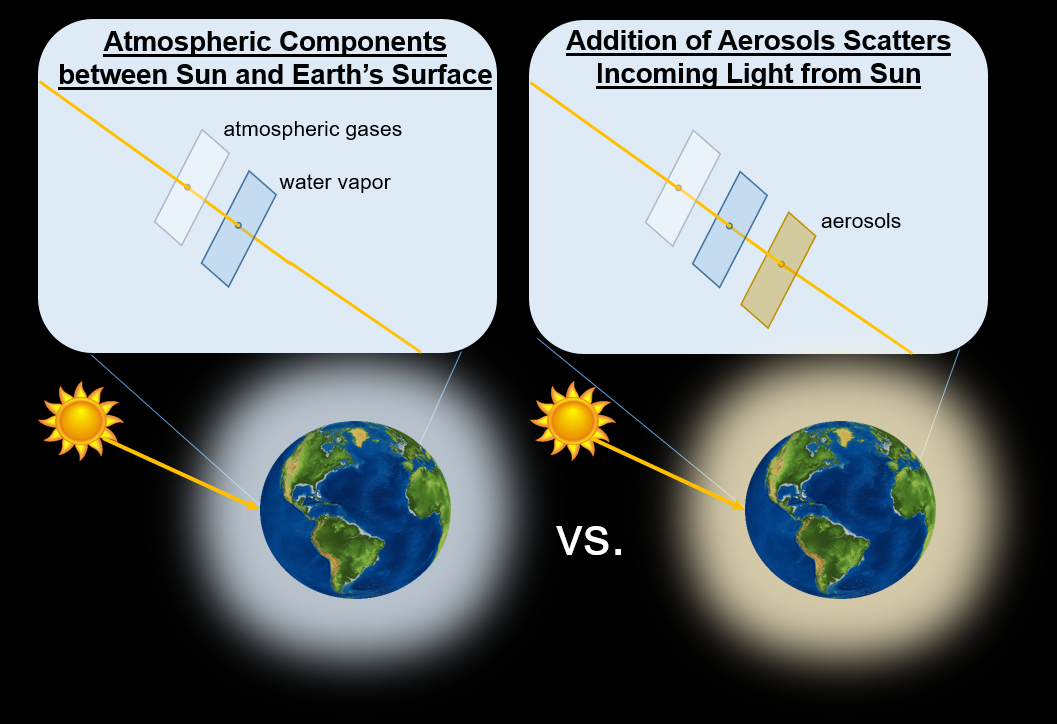 We Measure AOT from the Ground
A. What are aerosols?

B. Why collect aerosol data?

C. How your measurements can help!

D. How to collect your data.

E. How to report your data to GLOBE.

F. Understand the data.

G. Quiz yourself!

H. Further resources.
Sun photometers like those shown on the right measure AOT from the ground looking upwards, towards the Sun. These instruments measure AOT at several wavelengths to learn about the size distribution and sources of the aerosols. The larger the optical thickness, the less light reaches Earth’s surface. The more aerosols in the atmosphere, the greater the AOT value will be. 

More aerosol ↔ Higher AOT 
↕                 ↕ 
   Less light at the surface
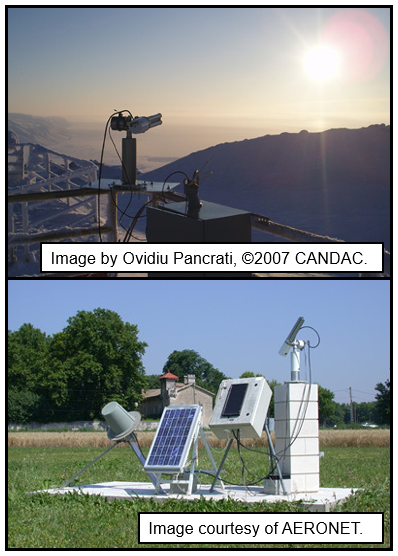 Before You Begin the Aerosols Protocol
A. What are aerosols?

B. Why collect aerosol data?

C. How your measurements can help!

D. How to collect your data.

E. How to report your data to GLOBE.

F. Understand the data.

G. Quiz yourself!

H. Further resources.
Before you begin taking Aerosol observations, you will need to have already identified your Atmosphere Study Site. In order to submit aerosol measurements, you must also collect Clouds and Barometric Pressure observations.  Please review these protocols first.
How to Collect: Overview
A. What are aerosols?

B. Why collect aerosol data?

C. How your measurements can help!

D. How to collect your data.

E. How to report your data to GLOBE.

F. Understand the data.

G. Quiz yourself!

H. Further resources.
Where? At your Atmosphere Site (see Documenting Your Atmosphere Study Site)
When? Mid-morning, or any time you have an unobstructed view of the Sun (meaning no clouds between you and the Sun!)
How? Using GLOBE Sun photometer or a Calitoo
 Shade or Microtops instruments are not covered in this training
Other observations: 
Clouds (required for all aerosol measurements)
Barometric Pressure (required if using a GLOBE Sun photometer)
Sky Color & Visibility (optional)
Current Air Temperature (optional)
Relative Humidity (optional)
What You Will Need
A. What are aerosols?

B. Why collect aerosol data?

C. How your measurements can help!

D. How to collect your data.

E. How to report your data to GLOBE.

F. Understand the data.

G. Quiz yourself!

H. Further resources.
Optional:
Barometer**
Hygrometer or sling psychrometer
Thermometer for air temperature
Field guides for barometric pressure, relative humidity (digital hygrometer or sling psychrometer), and air temperature

** Pressure may also be obtained from local weather station, but we do not recommend using the built-in sensor on the Calitoo.
Required:
GLOBE Sun photometer OR a Calitoo
Watch, smart device, GPS, or other instrument that reports time to the second (recorded as HH:MM:SS)
Aerosols Data Sheet
GLOBE Cloud Chart
Field guides for cloud cover and cloud type
Pen or pencil
Clipboards
A. What are aerosols?

B. Why collect aerosol data?

C. How your measurements can help!

D. How to collect your data.

E. How to report your data to GLOBE.

F. Understand the data.

G. Quiz yourself!

H. Further resources.
Be Sure to Record Everything About Your Study Site to Make Your Data Count!
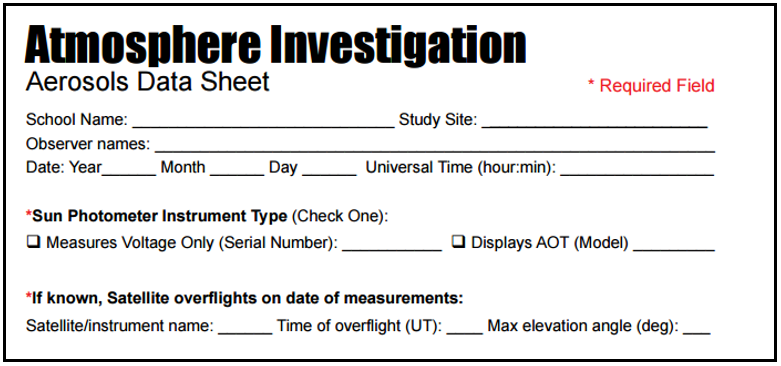 Without this critical information about your atmosphere study site, you won’t be able to enter your data into GLOBE. You also won’t be able to calculate accurate AOT values or compare them against future measurements. Experimental context is vital for scientific discovery!
A. What are aerosols?

B. Why collect aerosol data?

C. How your measurements can help!

D. How to collect your data.

E. How to report your data to GLOBE.

F. Understand the data.

G. Quiz yourself!

H. Further resources.
Complete the Entire Protocol for the Most Investigation Opportunities
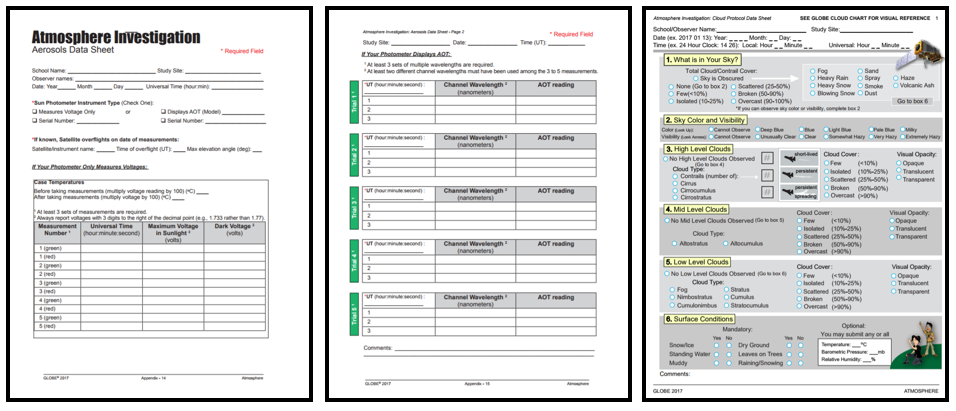 Instrument Options
A. What are aerosols?

B. Why collect aerosol data?

C. How your measurements can help!

D. How to collect your data.

E. How to report your data to GLOBE.

F. Understand the data.

G. Quiz yourself!

H. Further resources.
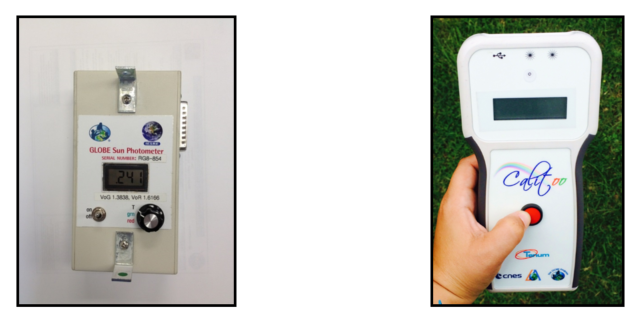 Using a GLOBE Sun Photometer (1)
A. What are aerosols?

B. Why collect aerosol data?

C. How your measurements can help!

D. How to collect your data.

E. How to report your data to GLOBE.

F. Understand the data.

G. Quiz yourself!

H. Further resources.
This instrument records voltage. The GLOBE website calculates AOT values. Your GLOBE Sun photometer will collect the following data:
Voltage at red and green wavelengths
Voltages with sensors shielded from the Sun (the “dark voltages”)
Instrument temperature before and after you begin your measurements
You must also collect the following information:
Date and time 
Instrument serial number
Barometric pressure at your site
Cloud cover and cloud type
You may collect:
Current air temperature
Sky color and visibility
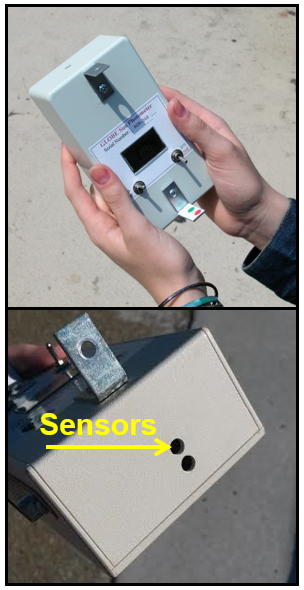 Using a GLOBE Sun Photometer (2)
A. What are aerosols?

B. Why collect aerosol data?

C. How your measurements can help!

D. How to collect your data.

E. How to report your data to GLOBE.

F. Understand the data.

G. Quiz yourself!

H. Further resources.
Turn on the instrument.
Turn the measurement dial to temperature “T” and record the initial temperature.
Turn the dial to green or “grn.” 
Point the top of the photometer at the Sun. Align the light dot coming through the top tab of the photometer with the target dot on the bottom tab. 
Cover the light sensors completely and record the maximum voltage for the “dark voltage.”
Uncover the sensors and record the maximum voltage.
Turn the measurement dial to red.
Repeat steps 5 and 6 for the red voltage.
Repeat steps 2-8 at least three times.
Turn the measurement dial to temperature “T” and record the end temperature.
Using a GLOBE Sun Photometer (3) Aligning with the Sun
A. What are aerosols?

B. Why collect aerosol data?

C. How your measurements can help!

D. How to collect your data.

E. How to report your data to GLOBE.

F. Understand the data.

G. Quiz yourself!

H. Further resources.
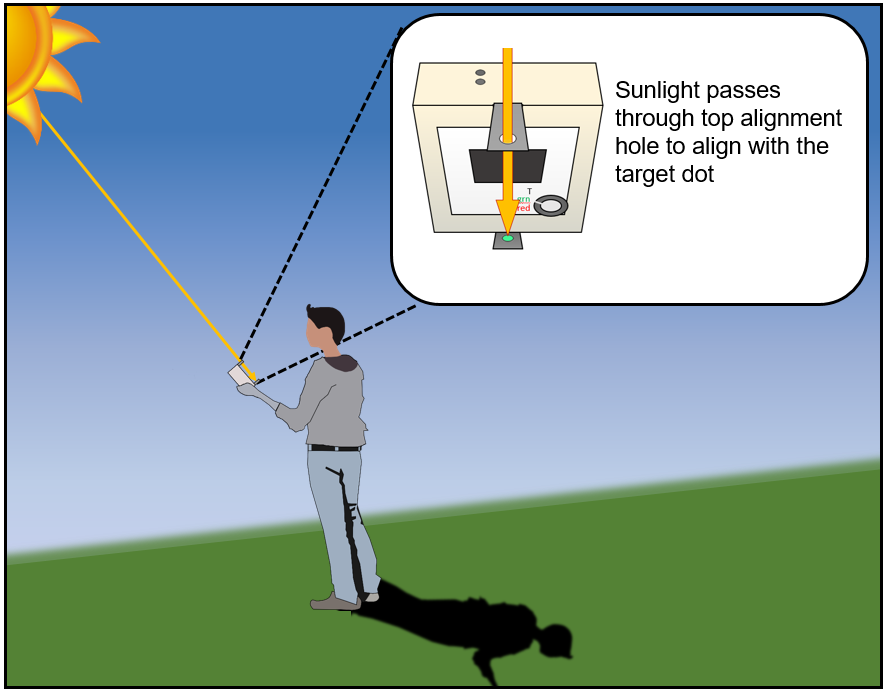 Using a Calitoo (1)
A. What are aerosols?

B. Why collect aerosol data?

C. How your measurements can help!

D. How to collect your data.

E. How to report your data to GLOBE.

F. Understand the data.

G. Quiz yourself!

H. Further resources.
This instrument records AOT. Your Calitoo will collect the following data:
AOT at red, green, and blue wavelengths
GPS location and elevation
You must also collect the following information:
Date and time 
Instrument serial number
Barometric pressure at your site*
Cloud cover and cloud type
You may collect:
Current air temperature*
Sky color and visibility
* Do not use the Calitoo for these measurements. It does not provide accurate measurements of its surroundings.
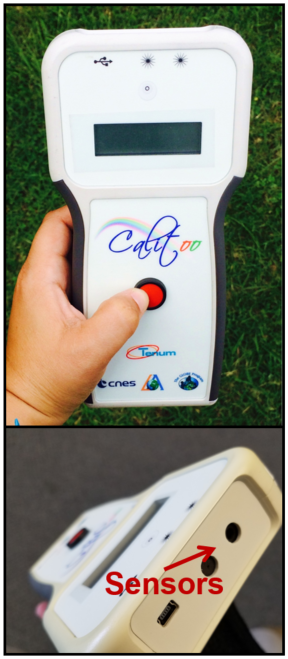 Using a Calitoo (2)
A. What are aerosols?

B. Why collect aerosol data?

C. How your measurements can help!

D. How to collect your data.

E. How to report your data to GLOBE.

F. Understand the data.

G. Quiz yourself!

H. Further resources.
Turn the instrument on by pressing and holding the front button down.
Wait until the GPS signal is found. The screen will show “>>” or “<<“ when searching and “3D” when the location is locked.
Make sure the instrument is in the measuring mode. 
Point the top of the Calitoo directly at the Sun. Align the Sun dot on the front of the instrument with the center of the target.
Keeping the Sun dot aligned, press the button on the front of the instrument. The values on the screen will fluctuate.
When the values are maximized, press the button again. The screen will display the AOT values you just measured.
Press the button again*. The screen will say “Recording #/999 OK?” where # is the number of measurements saved on the Calitoo including this new one.
To store the data, hold the button down until the screen says “Recorded!”
Repeat steps 3-8 at least twice more.

* You will want to practice with this instrument before taking measurements. The length of time required for each button press varies slightly for different instruments. Make sure the messages on the screen match those in the instructions and consult the additional documentation if you encounter problems.
Using a Calitoo (3)  Aligning with the Sun
A. What are aerosols?

B. Why collect aerosol data?

C. How your measurements can help!

D. How to collect your data.

E. How to report your data to GLOBE.

F. Understand the data.

G. Quiz yourself!

H. Further resources.
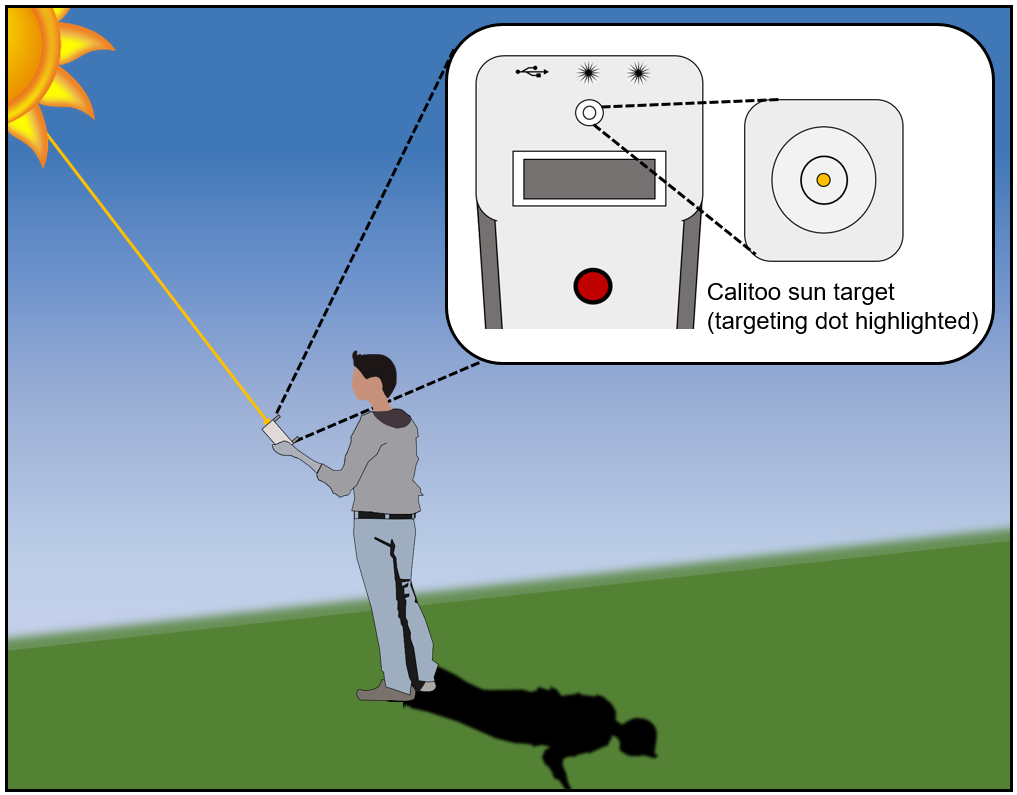 Common AOT Measurement Mistakes
A. What are aerosols?

B. Why collect aerosol data?

C. How your measurements can help!

D. How to collect your data.

E. How to report your data to GLOBE.

F. Understand the data.

G. Quiz yourself!

H. Further resources.
The Sun photometer must be aligned correctly with the Sun to make accurate measurements. Follow the instructions for aligning your photometer carefully, and refer to the additional, instrument specific eTraining modules if you encounter difficulties. 

NO CLOUDS MAY OBSTRUCT THE LINE OF SIGHT (NO CLOUDS IN FRONT OF THE SUN) FOR YOUR MEASUREMENT! Clouds will cause artificially high AOT values.

Keep the instruments indoors until right before you are ready to make a measurement. Don’t let your Sun photometer get too cold or too hot– large changes in temperature can cause the instruments to report inaccurate measurements.

Record your measurements both on the instrument (if applicable) and on paper or another medium; it is easy to lose data from an instrument and having a backup record will prevent losing entire measurements.
A. What are aerosols?

B. Why collect aerosol data?

C. How your measurements can help!

D. How to collect your data.

E. How to report your data to GLOBE.

F. Understand the data.

G. Quiz yourself!

H. Further resources.
Sky Color and Visibility Observations Give Your Data Context
Sky color is a visual indication of the quantity of aerosols in the atmosphere. Aerosols tend to scatter all wavelengths of light, making the sky look more white. A deep blue sky suggests very few aerosols. A milky sky suggests there are lots of aerosols.
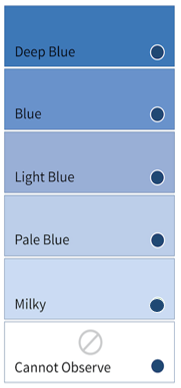 Note: Sky color can only be observed from a clear section of sky, with no clouds in view.  
How to observe sky color:
Turn your back to the Sun.
Look at the sky halfway between the horizon and straight up (45°).
Pick the shade that most closely matches your sky.
You want to match the color of the sky, not the clouds, so if it’s too cloudy you may not to be able to observe sky color.
As AOT Increases, the Amount of Light Reaching Earth’s Surface Directly Decreases Rapidly, Going to Near Zero in Severe Pollution Events
A. What are aerosols?

B. Why collect aerosol data?

C. How your measurements can help!

D. How to collect your data.

E. How to report your data to GLOBE.

F. Understand the data.

G. Quiz yourself!

H. Further resources.
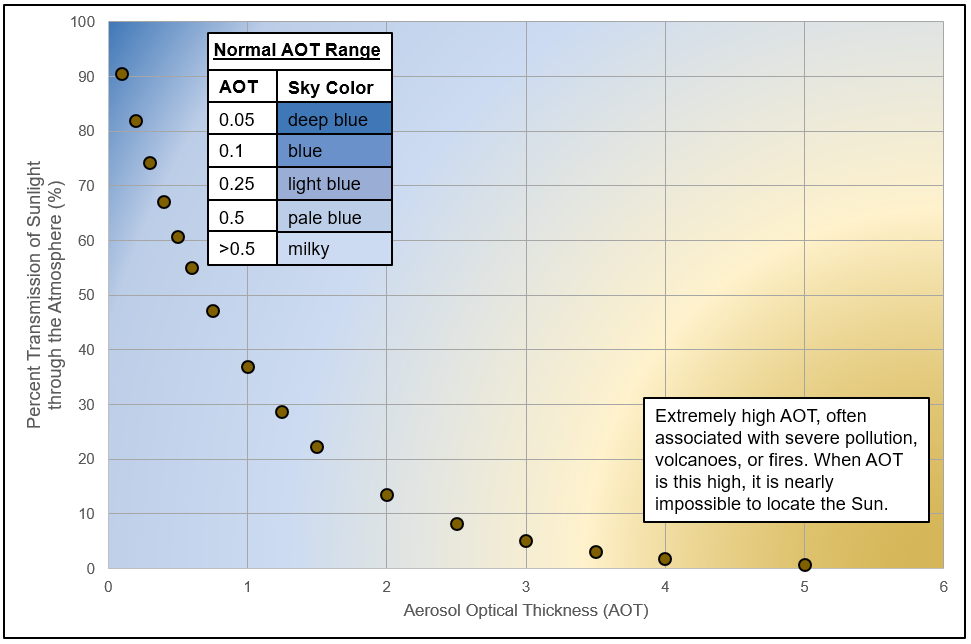 A. What are aerosols?

B. Why collect aerosol data?

C. How your measurements can help!

D. How to collect your data.

E. How to report your data to GLOBE.

F. Understand the data.

G. Quiz yourself!

H. Further resources.
Sky Color and Visibility Observations Give Your Data Context
Sky visibility is an indication of the quantity of the aerosols close to the surface of the ground. The more aerosols there are, the more haze will appear. For more information on sky color and visibility, please consult the Clouds Protocol.

How to observe visibility:
Look at a landmark in the distance.
Try to use the same landmark every time.

Tip: It can be helpful to take a picture of your sky day-to-day to notice the difference between visibility observations. In addition, the clearest sky for your area will be seen just after a front or a storm moves through your area.
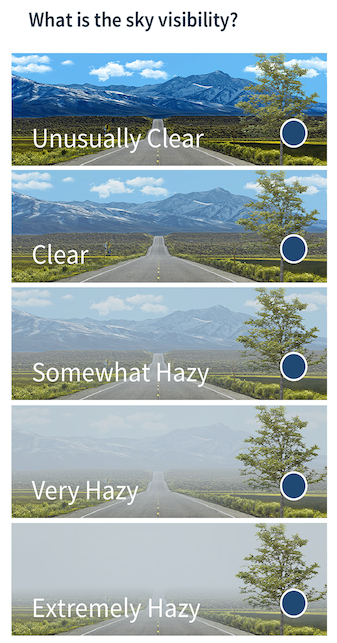 A. What are aerosols?

B. Why collect aerosol data?

C. How your measurements can help!

D. How to collect your data.

E. How to report your data to GLOBE.

F. Understand the data.

G. Quiz yourself!

H. Further resources.
How to Observe: Sky Conditions
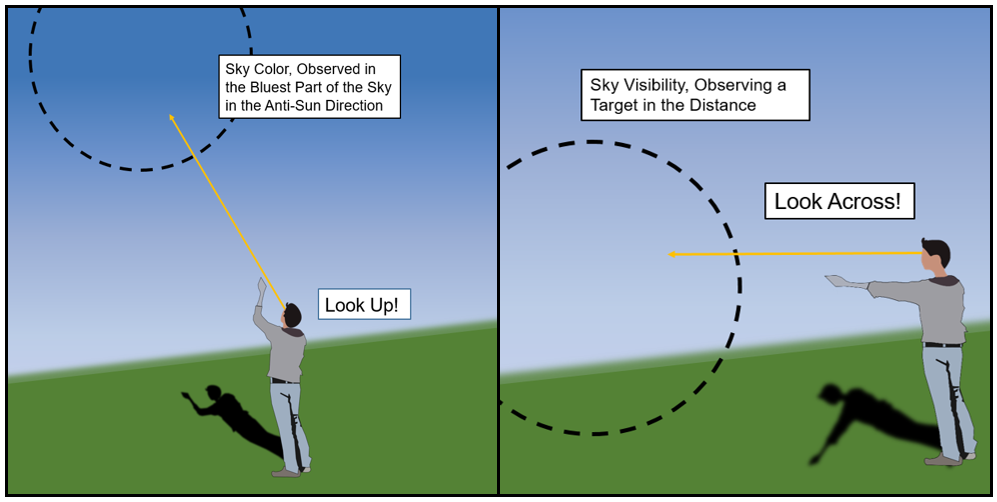 Here’s a good reminder for the difference between observing sky color and sky visibility, and where to look as you observe each.
Upload Data to the Website
A. What are aerosols?

B. Why collect aerosol data?

C. How your measurements can help!

D. How to collect your data.

E. How to report your data to GLOBE.

F. Understand the data.

G. Quiz yourself!

H. Further resources.
Two Options for Uploading Data:
These methods all allow users to submit environmental data – collected at defined sites, according to protocol, and using approved instrumentation – for entry into the official GLOBE science database.

Download the GLOBE Data Entry mobile app for iOS or Android
Live Data Entry 

Note 1: You will need a GLOBE teacher, trainer, or scientist account order to submit GLOBE aerosol data. 
Note 2: It may take some time after you enter your data for it to appear in the GLOBE data visualization system.
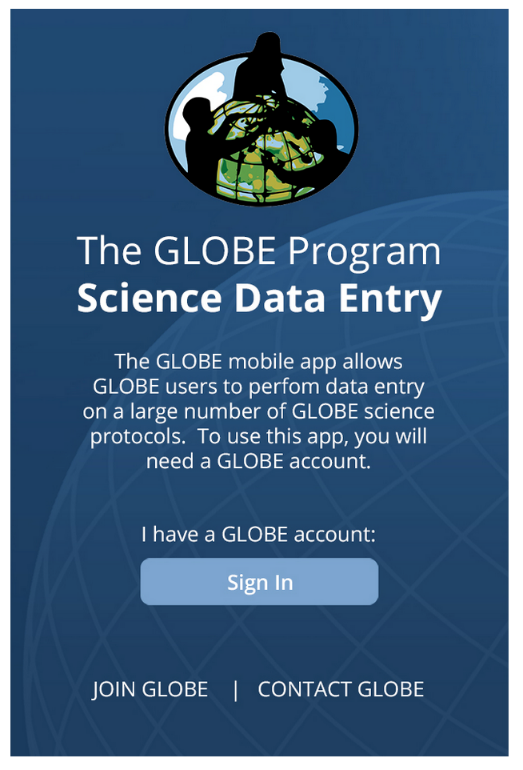 Visualize and Retrieve Data
A. What are aerosols?

B. Why collect aerosol data?

C. How your measurements can help!

D. How to collect your data.

E. How to report your data to GLOBE.

F. Understand the data.

G. Quiz yourself!

H. Further resources.
GLOBE provides the ability to view and interact with data measured across the world. Select our visualization tool to map, graph, filter and export data that have been measured across GLOBE protocols since 1995. These step-by-step tutorials on using the visualization system will assist you in finding and analyzing data:
		PDF version	PowerPoint version
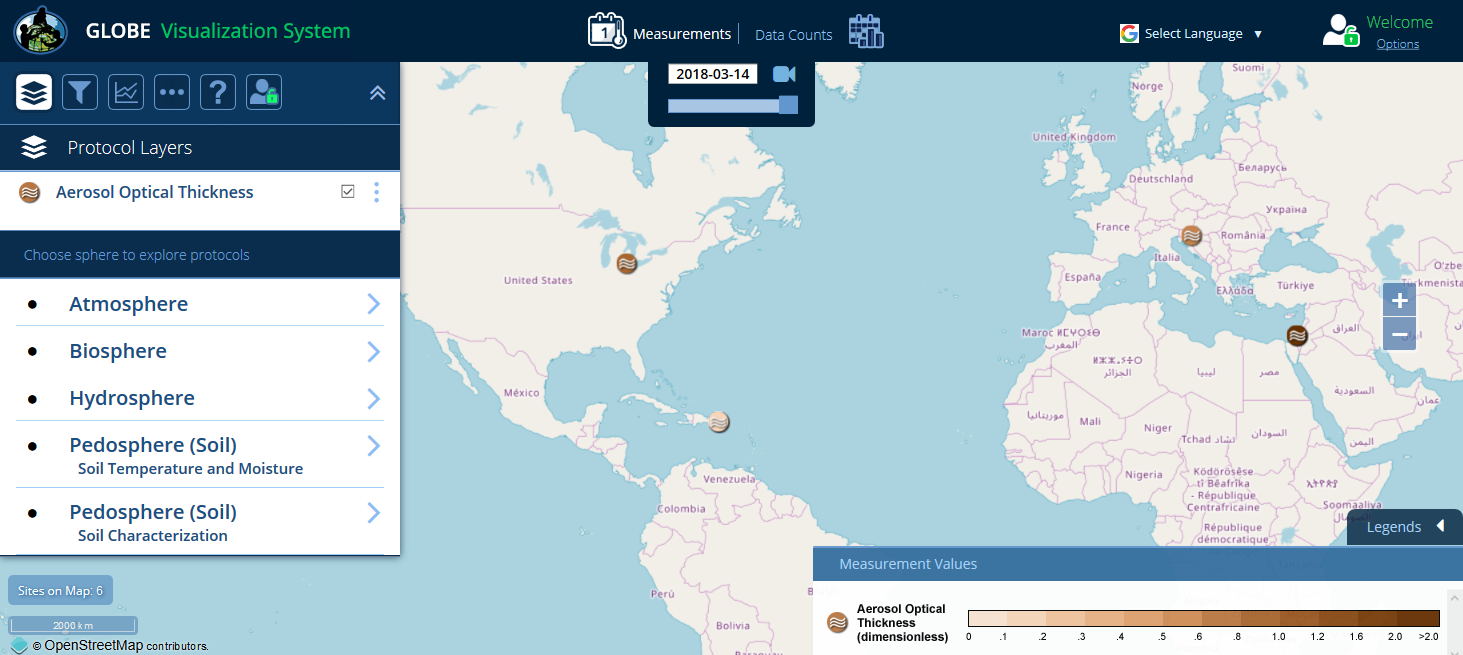 Measurement Tips
A. What are aerosols?

B. Why collect aerosol data?

C. How your measurements can help!

D. How to collect your data.

E. How to report your data to GLOBE.

F. Understand the data.

G. Quiz yourself!

H. Further resources.
You will be able to tell when a cloud moves across the Sun, interrupting your measurement. There will be a sudden, sometimes dramatic change in your raw signal, even if the cloud is a very thin cirrus cloud that is difficult to see with your eyes.
When using a GLOBE Sun photometer, the voltage will decrease (AOT calculated on the GLOBE site would go up).

When using a Calitoo, the raw signal displayed during measurement will decrease, which will be translated by the instrument as a higher AOT value once the measurement is finalized.
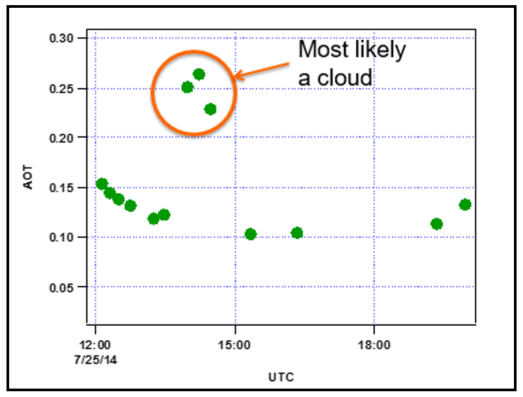 Graphing Your Measurements
A. What are aerosols?

B. Why collect aerosol data?

C. How your measurements can help!

D. How to collect your data.

E. How to report your data to GLOBE.

F. Understand the data.

G. Quiz yourself!

H. Further resources.
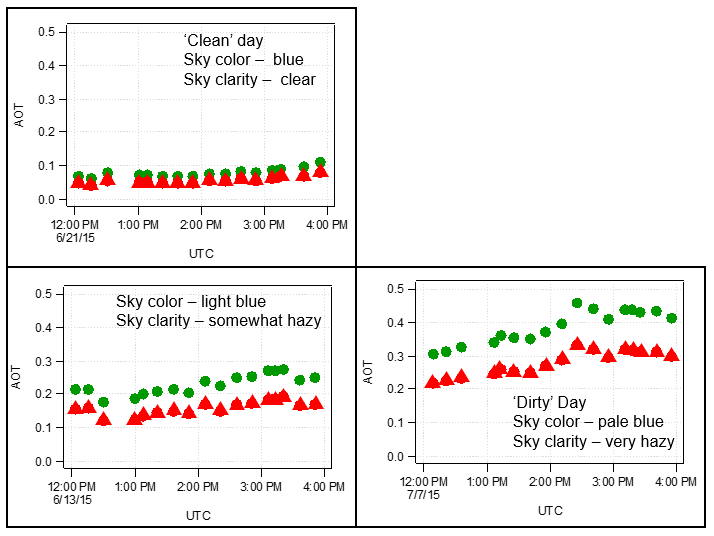 If you make measurements throughout the day, you can observe how aerosol concentrations change.

These measurements were made with a GLOBE Sun photometer. The green and red markers correspond to the two measurement wavelengths available on a GLOBE Sun photometer.
A. What are aerosols?

B. Why collect aerosol data?

C. How your measurements can help!

D. How to collect your data.

E. How to report your data to GLOBE.

F. Understand the data.

G. Quiz yourself!

H. Further resources.
By Graphing Your Measurements You Might Observe Major Aerosol Plumes
In June of 2015, a series of wildfires in the plains of Canada sent huge plumes of smoke east over the Midwest and East coastal regions of the United States. These fires burned for weeks, sending “rivers of smoke” across the continent. Scientists could even see the smoke from space!
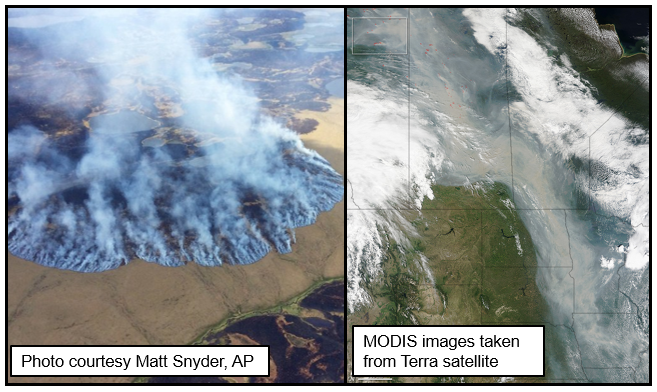 A. What are aerosols?

B. Why collect aerosol data?

C. How your measurements can help!

D. How to collect your data.

E. How to report your data to GLOBE.

F. Understand the data.

G. Quiz yourself!

H. Further resources.
By Graphing Your Measurements You Might Observe Major Aerosol Plumes (1)
Thousands of kilometers away at NASA Langley, GLOBE scientists measuring aerosols using a Sun photometer saw substantially  increased AOT values. They also observed that the sky was extremely hazy and milky in color– air pollution in action!
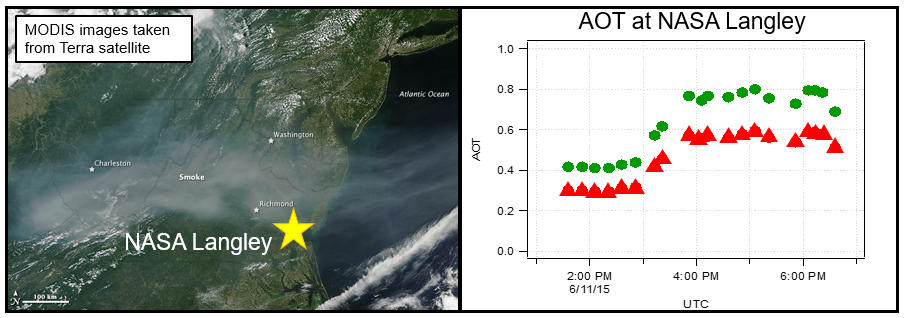 A. What are aerosols?

B. Why collect aerosol data?

C. How your measurements can help!

D. How to collect your data.

E. How to report your data to GLOBE.

F. Understand the data.

G. Quiz yourself!

H. Further resources.
By Graphing Your Measurements You Might Observe Major Aerosol Plumes (2)
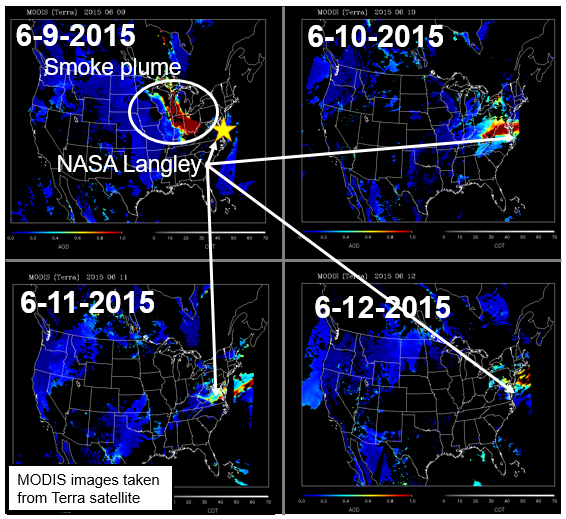 When scientists compared their Sun photometer AOT measurements with AOT taken from satellites, they saw that the smoke plume was in fact the cause of the elevated readings!
Aerosols: Local Phenomena, Global Impact
A. What are aerosols?

B. Why collect aerosol data?

C. How your measurements can help!

D. How to collect your data.

E. How to report your data to GLOBE.

F. Understand the data.

G. Quiz yourself!

H. Further resources.
Aerosols come from many sources, both natural and man-made, and have an important role to play in global climate, air quality, and environmental health. GLOBE aerosol measurements help scientists learn more about the origins of particles in our atmosphere as well as determine where these global travelers go before falling back to the Earth’s surface. 

By participating in GLOBE aerosol measurement studies, you are helping to tell the stories of local atmospheric phenomena that can have global impacts. You are helping scientists find answers to the question: what is up in the atmosphere?
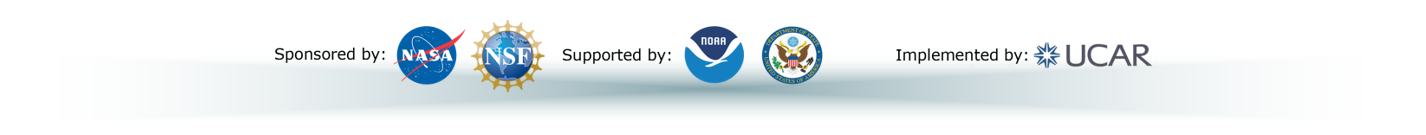 A. What are aerosols?

B. Why collect aerosol data?

C. How your measurements can help!

D. How to collect your data.

E. How to report your data to GLOBE.

F. Understand the data.

G. Quiz yourself!

H. Further resources.
Quiz Questions
Challenge yourself to answer these questions and check whether you have achieved the learning objectives of this module.

What are aerosols?
What processes contribute to the formation of aerosols?
What is aerosol optical thickness (AOT) and how does it relate to the quantity of aerosols in the atmosphere?
What parameters measured in other GLOBE protocols are important to consider when making aerosol measurements?
What kinds of effects do aerosols have on global climate?
What kinds of effects do aerosols have on local atmospheric phenomena?
How do different aerosols affect cloud formation?
GLOBE Learning Activities & Resources
A. What are aerosols?

B. Why collect aerosol data?

C. How your measurements can help!

D. How to collect your data.

E. How to report your data to GLOBE.

F. Understand the data.

G. Quiz yourself!

H. Further resources.
The following activities will help you become familiar with the GLOBE Atmosphere materials and the GLOBE data visualization platform. 

Atmosphere Learning Activities Introduction
Observing Visibility and Sky Color
Calculating Relative Air Mass
Making a Sundial
Draw Your Own Visualization
Learning to Use Visualizations - An Example with Elevation and Temperature

Questions about this module? Contact GLOBE: help@globe.gov
[Speaker Notes: Keep something about understanding data???]
Credits
A. What are aerosols?

B. Why collect aerosol data?

C. How your measurements can help!

D. How to collect your data.

E. How to report your data to GLOBE.

F. Understand the data.

G. Quiz yourself!

H. Further resources.
Slides:
Virginia (Jill) Teige, NASA Langley Research Center, USA.
Dr. Margaret Pippin, NASA Langley Research Center, USA.
Jessica Taylor, NASA Langley Research Center, USA.

Images:
NASA Langley Research Center, USA, unless otherwise noted.

More Information:
The GLOBE Program
NASA Wavelength : NASA’s Digital Library of Earth and Space Education Resources

Version 6/5/2017. If you edit and modify this slides set for use for educational purposes, please note “modified by (and your name and date)” on this page. Thank you.
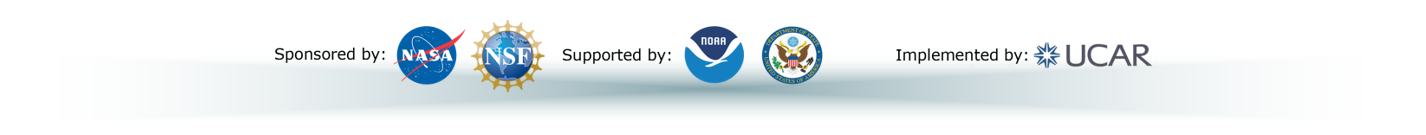